Colegio Jean Piaget
Mi escuela, un lugar para aprender y crecer en un ambiente saludable
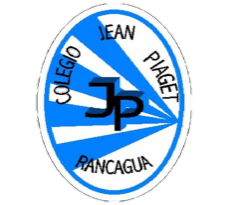 5°Clase en líneaSEMANA N°21Fecha: 4 de septiembre del 2020
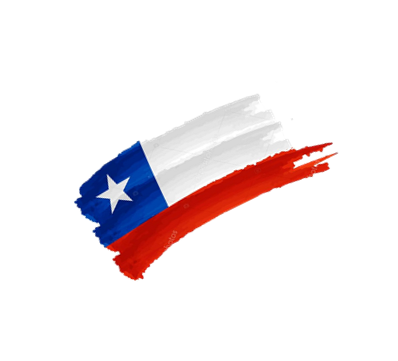 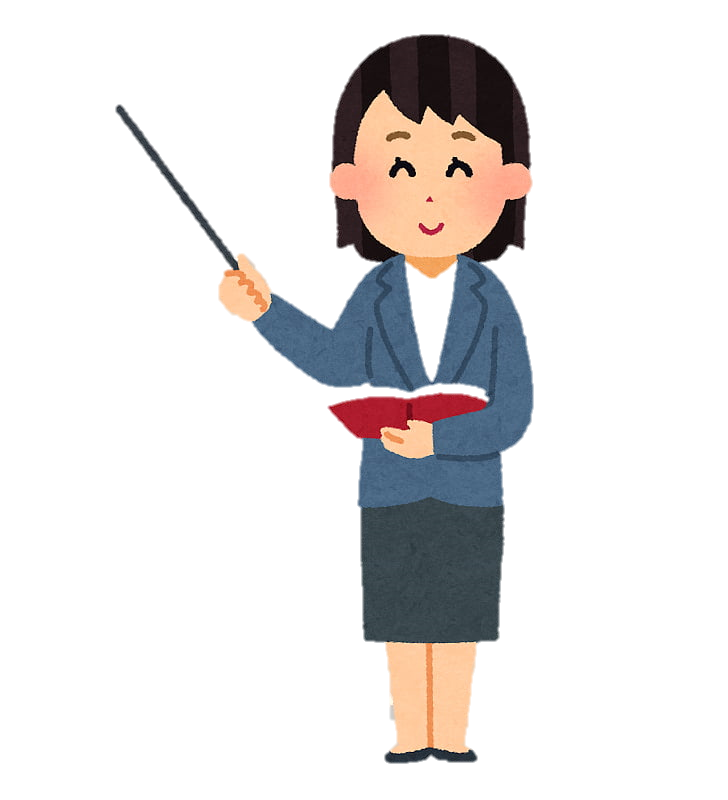 Miss Pía Cáceres G.
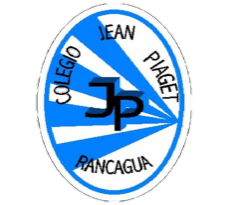 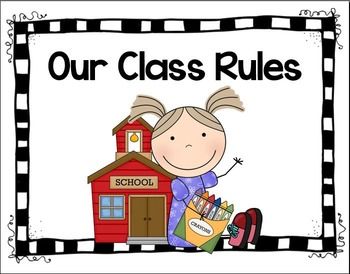 Reglas de la clase virtual
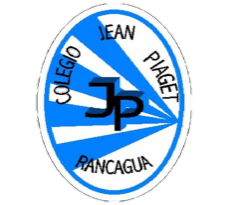 Llego contento a clases y trabajo con alegría 
Me Identifico con mi nombre y apellido
Soy puntual al entrar a clases
Me presento con ropa adecuada para la clase (no con pijama)
Silencio mi micrófono 
Enciendo mi cámara 
Recuerdo que la clase es  grabada de inicio a fin
Uso SOLO el chat para preguntas a la profesora
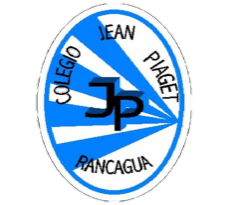 Traigo mi cuaderno y libro de la clase
Sigo las instrucciones y explicaciones de la profesora y tías presentes 
Ser respetuosos con todos las personas presentes en la clase 
No debo utilizar palabras groseras. 
Levantar mi mano para participar o preguntar
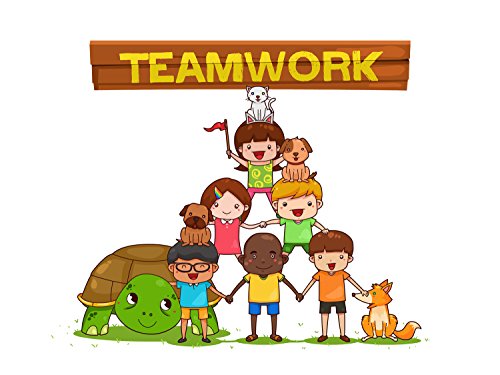 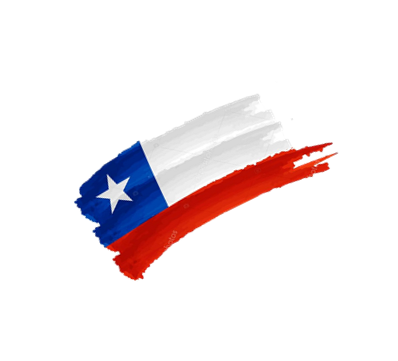 Importante
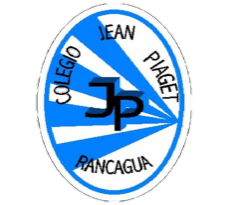 Cuándo esté la imagen de un lápiz, significa que debes escribir en tu cuaderno
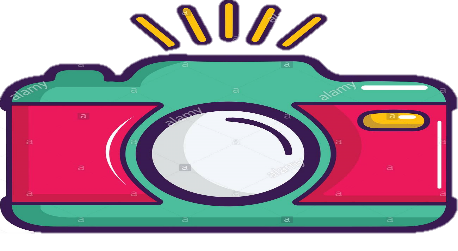 Cuándo esté la imagen de una cámara fotográfica, significa que debes mandar reporte sólo de esa actividad (una foto de la actividad)
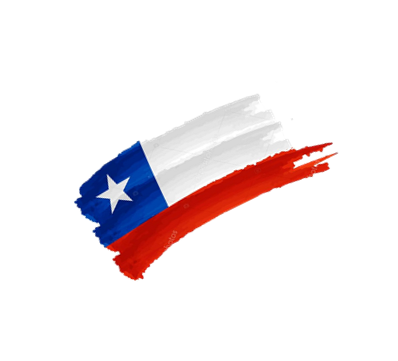 Inicio
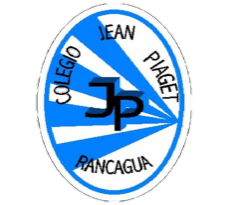 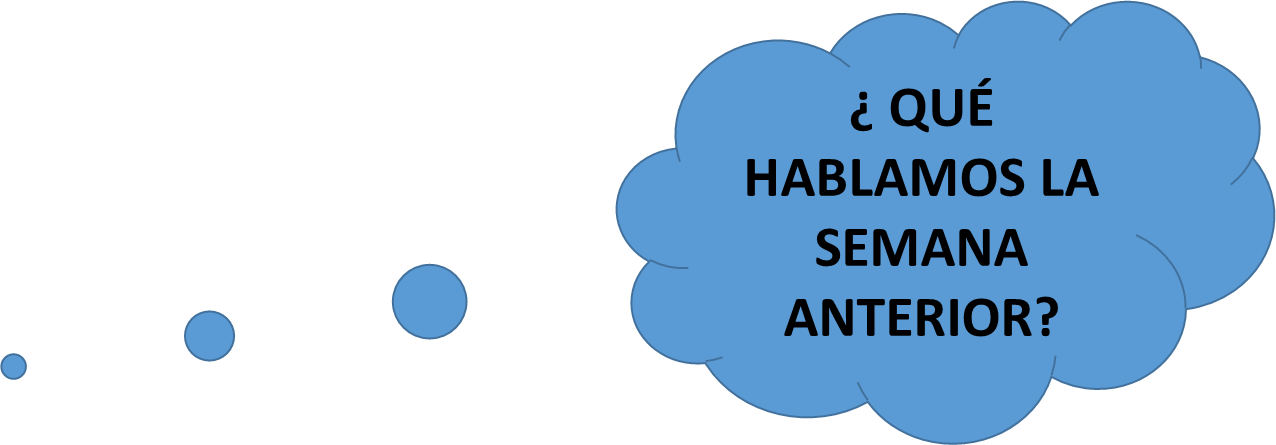 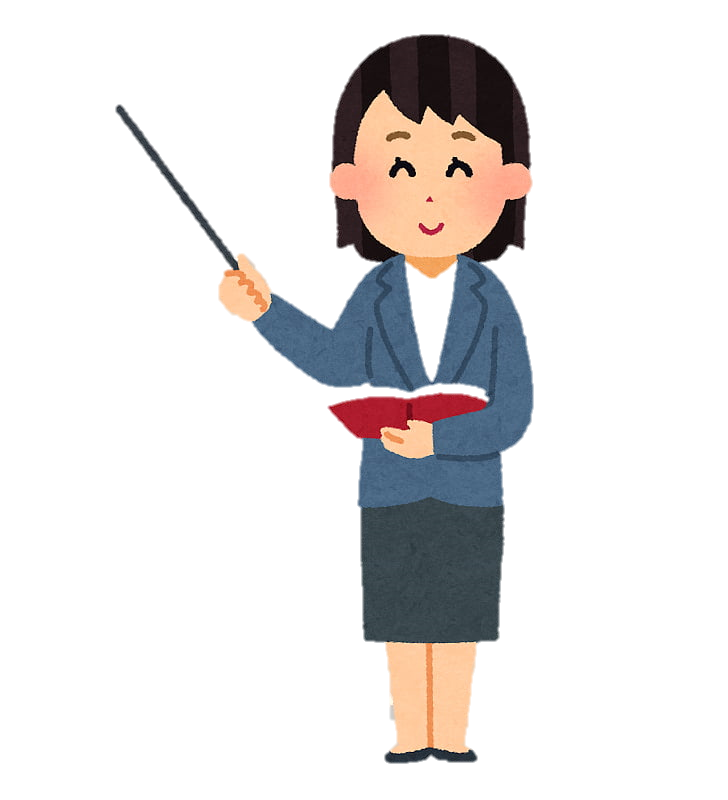 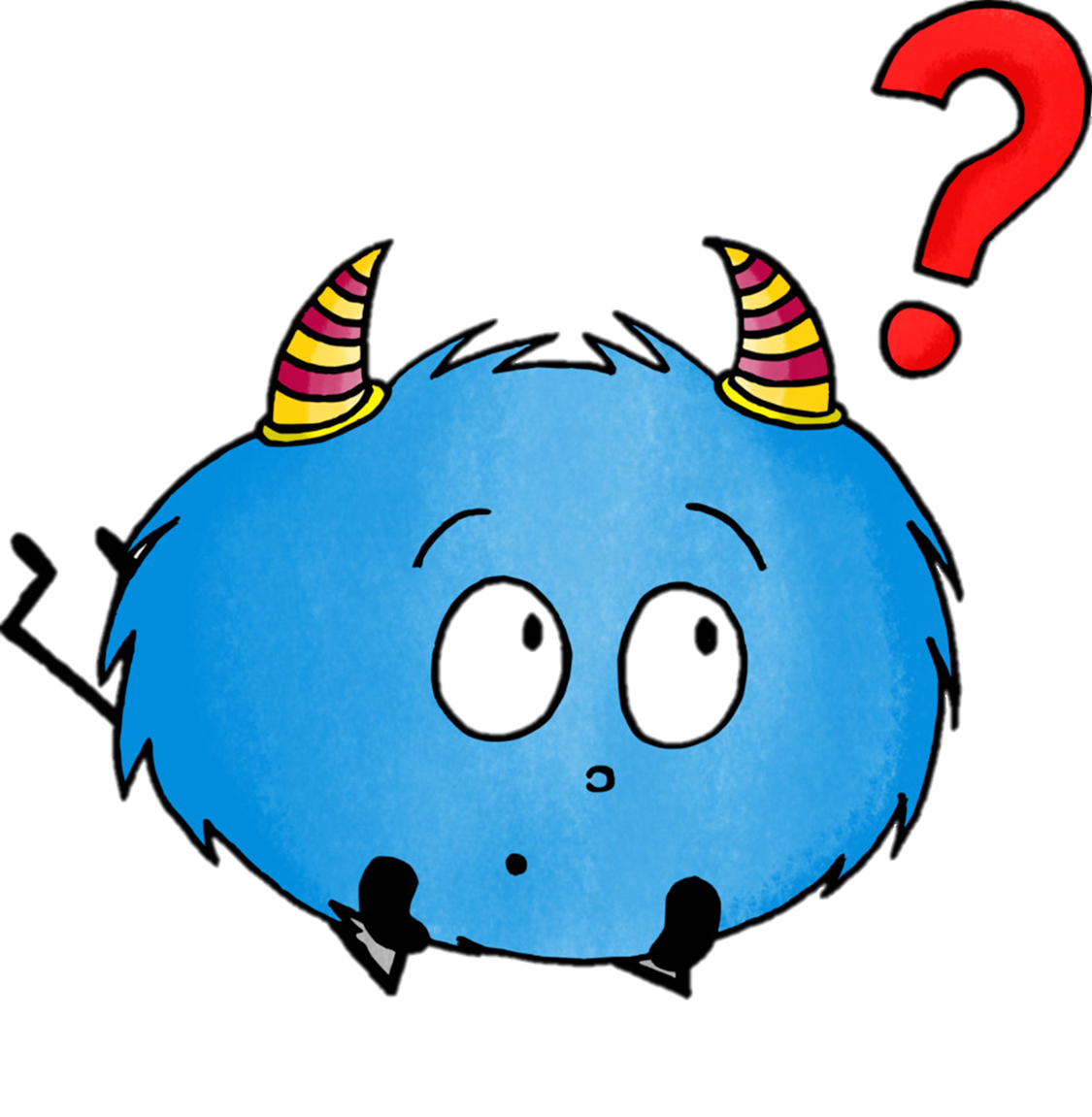 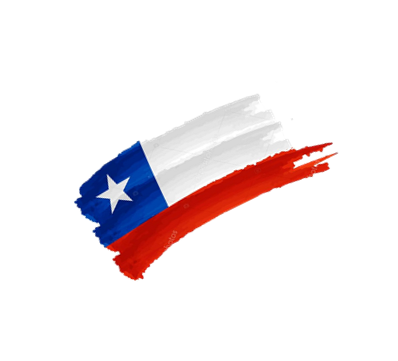 04 de septiembre del 2020
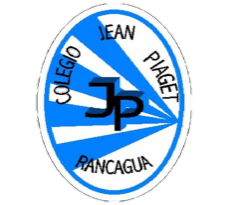 ¿Cuándo sentimos que Sí, cuándo sentimos que No...?
Objetivo: Determinar  las habilidades para aprender a distinguir entre las formas de contacto apropiadas y las no apropiadas( prevención del abuso infantil)
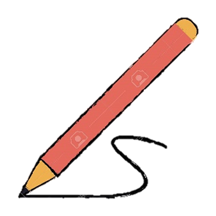 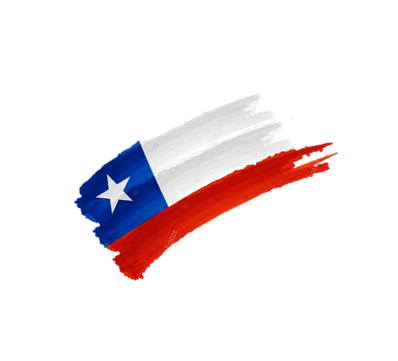 MOTIVACIÓN
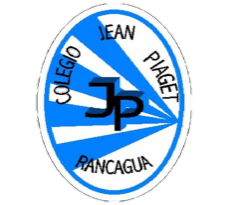 Good morning! Espero que te encuentre muy bien, hoy cómo pudiste observar trabajaremos en el dialogo de un restaurante, pero primero necesito que me ayudes cantar la siguiente canción
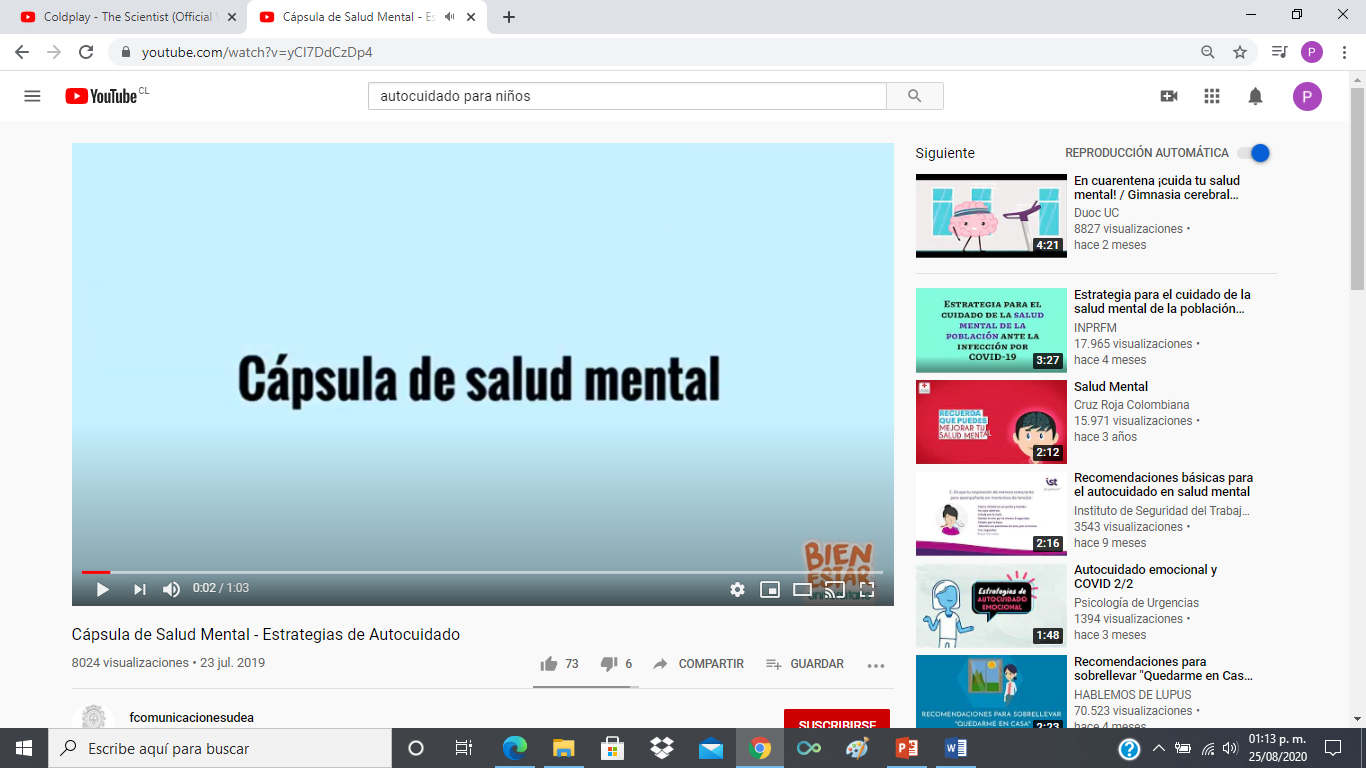 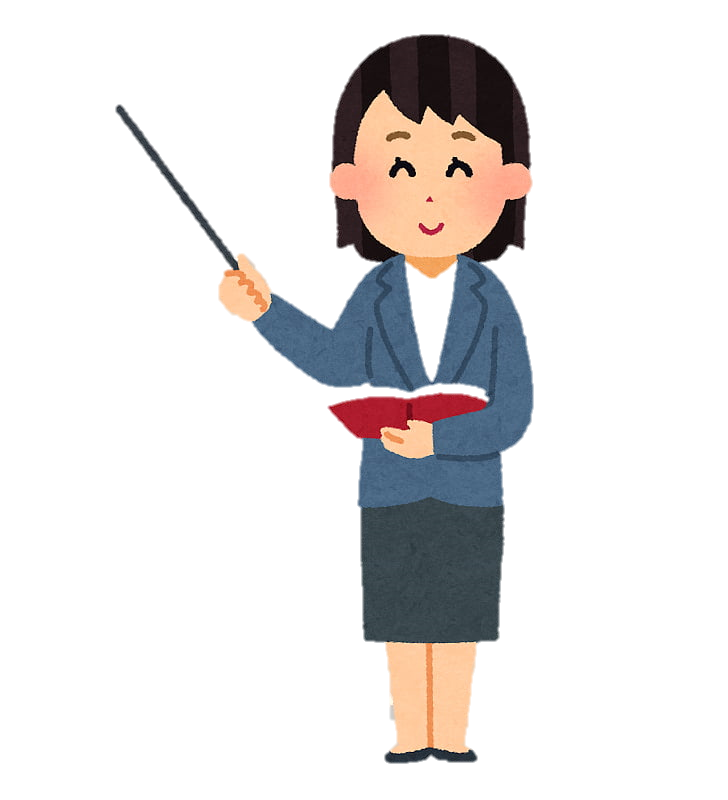 https://www.youtube.com/watch?v=yCI7DdCzDp4
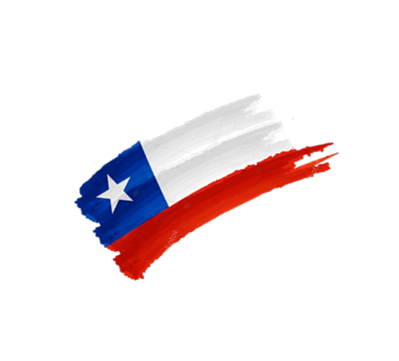 ¿Qué es la intimidad?
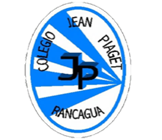 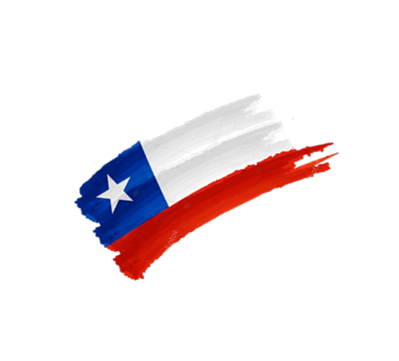 ¿Qué es la intimidad?
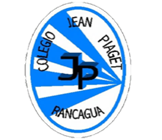 Aquellos actos , sentimientos que se mantienen fuera del alcance del público forman parte de la intimidad o privacidad de una persona.)
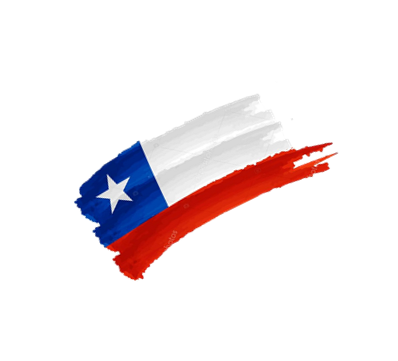 Actividad: ¿cuándo sentimos que Si, cuándo sentimos que No...?
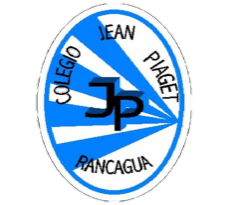 I.-  Piensa que sientes a cada expresión (puedes sentir positivamente o negativamente) y escribe una respuesta explicando.
 • Si mi madre me abraza, siento ________________________________________
• Si mi padre me da un beso,  siento______________________________________
• Si un desconocido me invita a subir a un auto, siento _______________________
 • Si me abraza un amigo o una amiga, siento ______________________________
 • Si un adulto me mira mientras me visto siento ____________________________
 • Si alguien me toca en el autobús, siento ________________________________
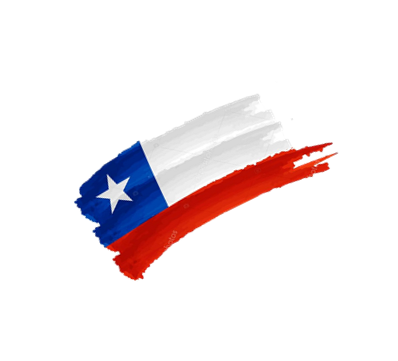 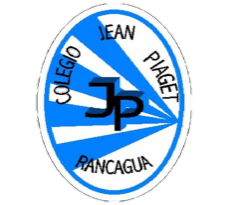 Si mi abuelo me toma de la mano, siento ________________________________
 • Si un desconocido me coge de la mano, siento ____________________________
• Si alguien me dice cosas groseras, siento _________________________________
 • .Si un vecino me toca cada vez que me ve, siento ___________________________
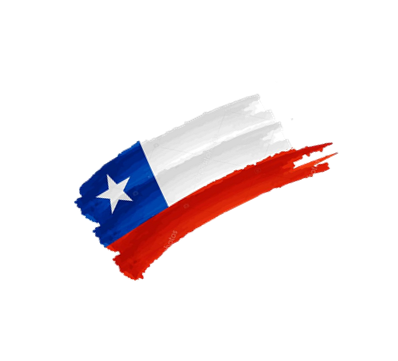 II.- Busca la respuesta  que te identifica frente a la situación:
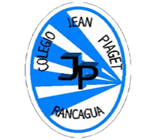 1)	Alguien te ofrece dinero a cambio de que te acaricie,  tú:
a)	 Aceptas el dinero
b)	 Le preguntas: ¿Cuánto me vas a dar?
c)	 Le dices que no aceptas el trato de ninguna manera.
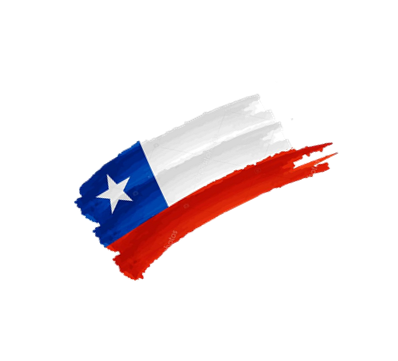 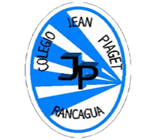 2)	Un niño mayor que tú te dice que si no haces todo lo que él te pide te golpeará:
a)	Tienes miedo de que te haga daño y haces lo que te pide.
b)	Le obedeces y no se lo cuentas a nadie porque él podría enojarse.
c)	Se lo cuentas a un adulto.

3)	Un familiar  te empieza a acariciar de una forma que no te gusta:
a)	Le dices que deje de hacerlo.
b)	 Dejas que te acaricie
c)	Te molesta lo que hace, pero no te atreves a decir nada.
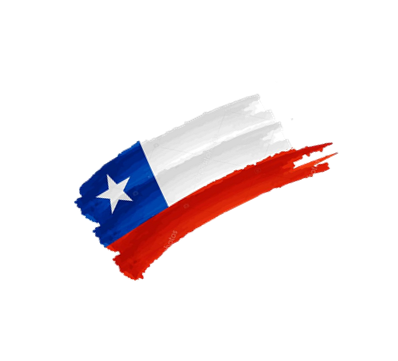 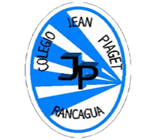 4)	Alguien  propone enseñarte   ciertos “juegos” , pero debes guardar el secreto:
a)	 Le dices que no te interesa y te vas
b)	 Aceptas guardar el secreto.
c)	 Dices si, porque quieres conocer esos juegos. 


5)	Un desconocido/a te va a buscar al colegio:
a)	Te vas con él o ella 
b)	 Le preguntas: ¿Vienes de parte de mis padres?
c)	 Le dices NO, te alejas de allí y te acercas a otras personas.
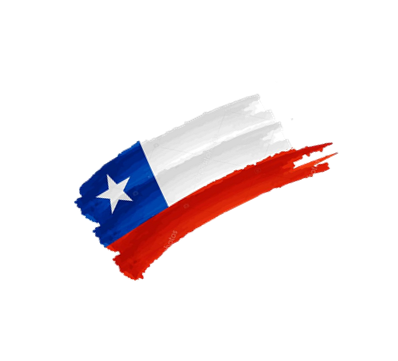 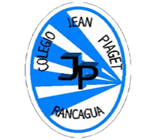 6)	Alguien te acarició de una forma que te molesto y te hizo sentir mal:
a)	No se lo cuentas a nadie, porque te da vergüenza
b)	 Se lo cuentas a un adulto en quien confías
c)	 Piensas que es mejor callarse, porque pueden decir que ha sido por tu culpa 

7)	Alguien que te quiere de verdad  busca darte un beso y un abrazo que te hace sentir muy bien:
a)	Te sientes muy feliz
b)	 Le devuelves el abrazo y el beso
c)	 Le dices que te ha gustado mucho
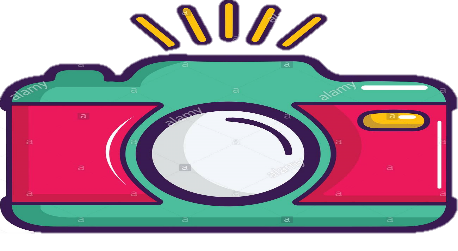 TICKET DE SALIDA 23
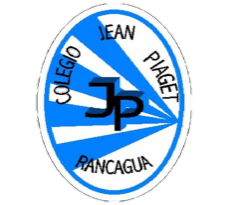 1- Escribe una opinión sobre lo que NO  debes permitir que hagan contigo y tu cuerpo

2-¿Qué debes hacer si alguien (Conocido o desconocido) quiere obligarte a hacer algo que no te gusta?

3- ¿Qué le dirías a un (a) desconocido que te ofrece a llevarte a tu casa?
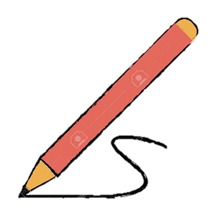 Email: pia.caceres@colegio-jeanpiaget.cl 
Telefono: +569 32735472
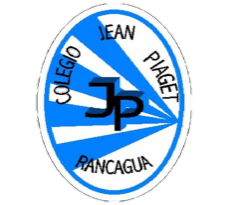 Good job! See you the next class, good bye
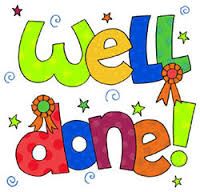 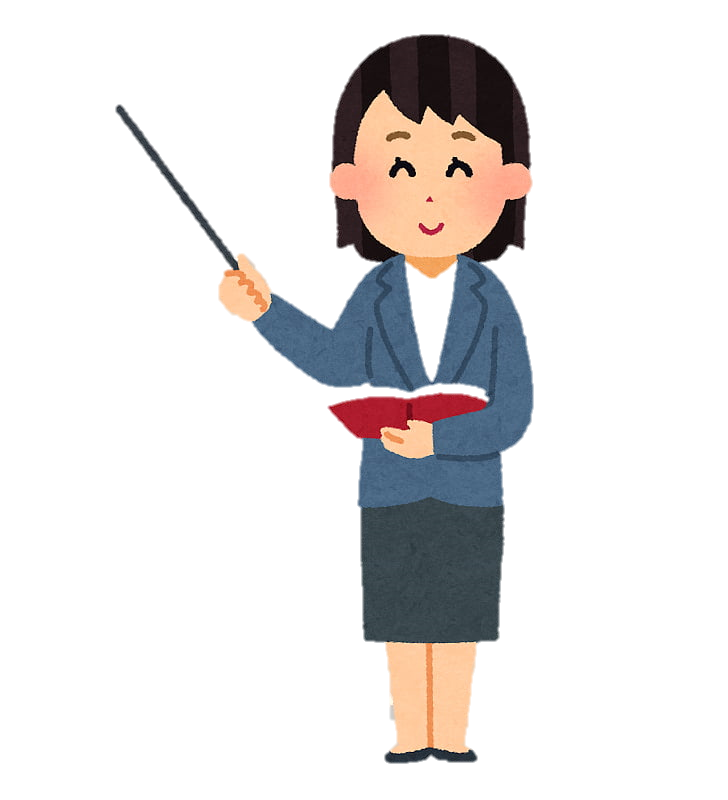